Плоштина и волумен на квадар
Цел на часот: Ученикот
-Користи мрежи од 3Д форми за да ја открие нивната плоштина;
-Ги препознава, споредува и користи својствата на формите во две и три димензии.
Квадар е 3Д форма чии ѕидови се правоаголници. Спротивните ѕидови на квадарот се складни.
Плоштина на квадар:
P = 2ab+2ac+2bc = 2(ab+ac+bc)
Волумен на квадар:
V = abc
c
а
b
Задача 3. Пресметај ги волуменот и плоштината на геометриското тело според податоците од цртежот.
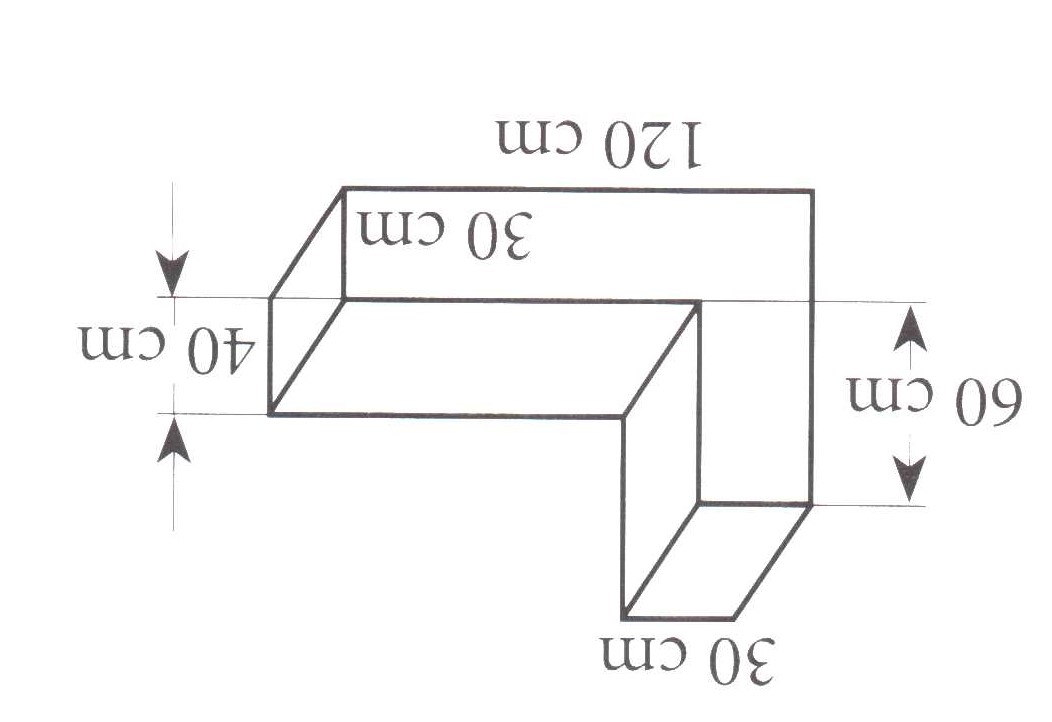 Домашна работа: Од Учебник на страна 283 задачи 1, 2, 3в), 4.
Наставник: Марина Серафимова